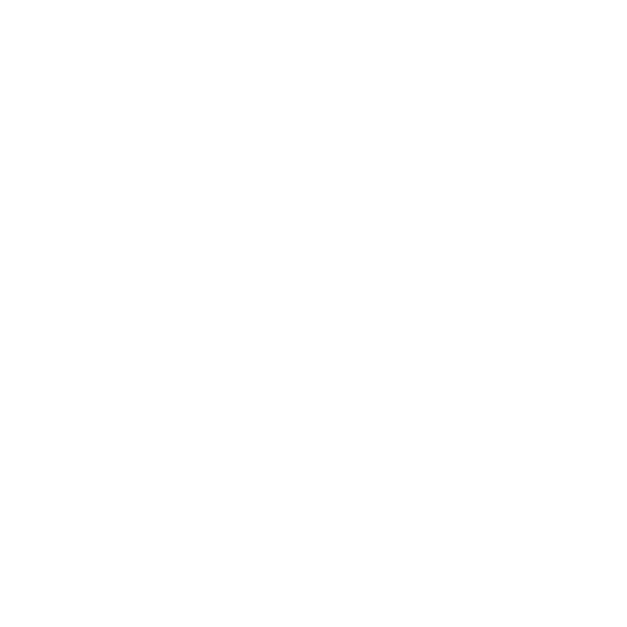 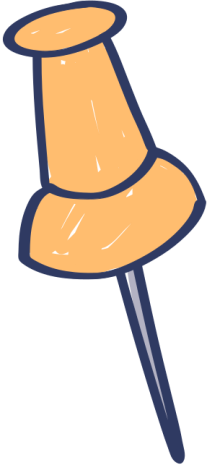 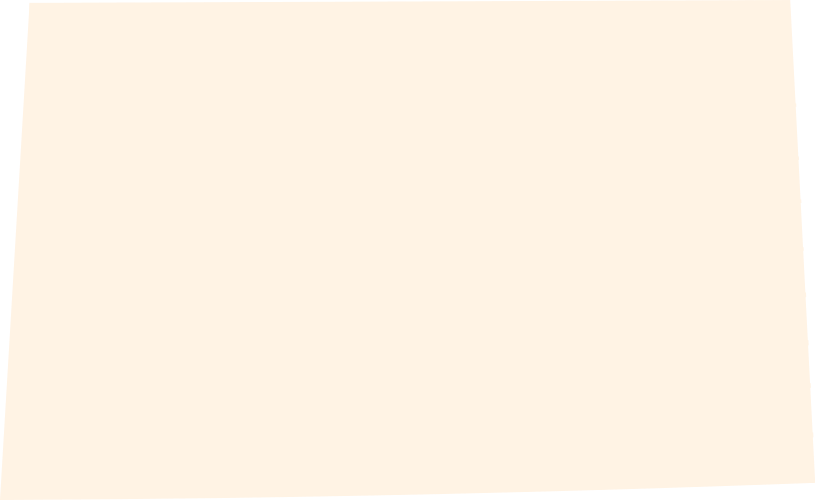 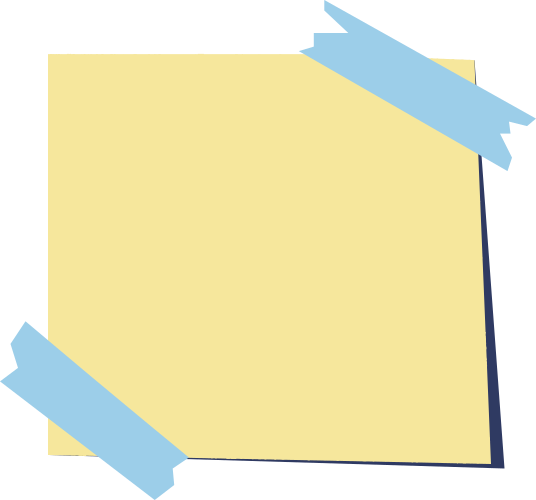 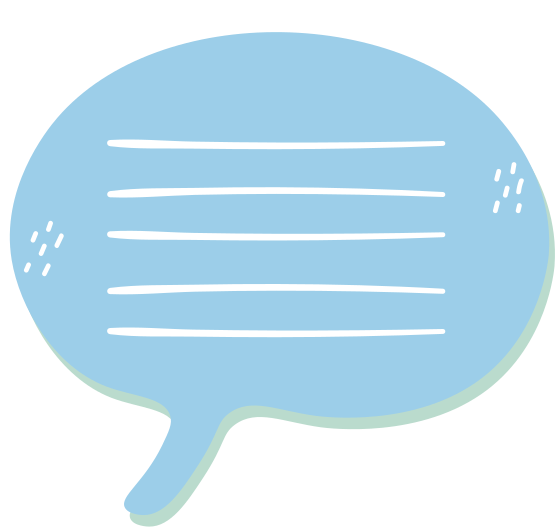 Мастер класс

«Состояние учителя — главный ресурс мотивации и качества образования».
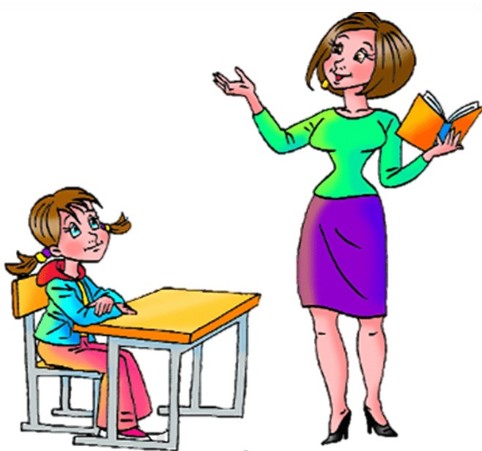 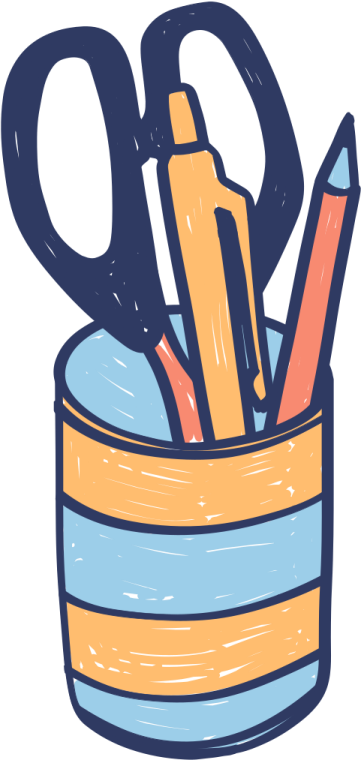 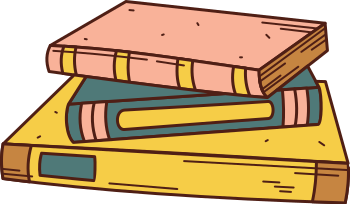 Педагоги-психологи:
Шмыга Елена Николаевна
Марцева Ирина Геннадьевна
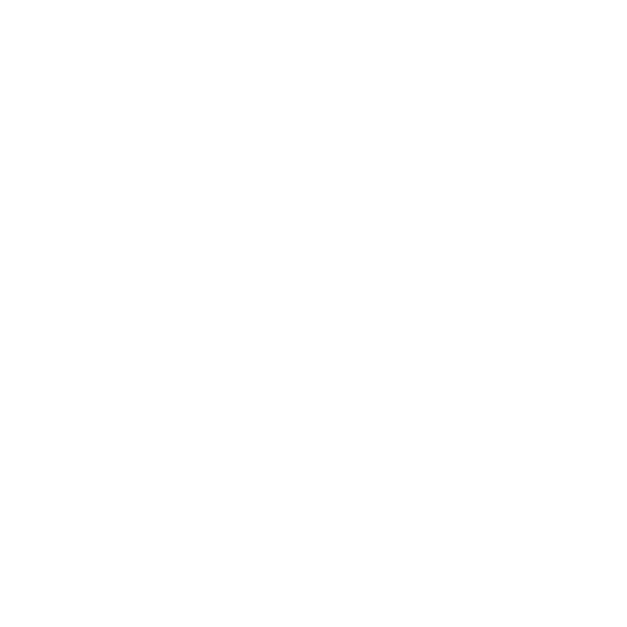 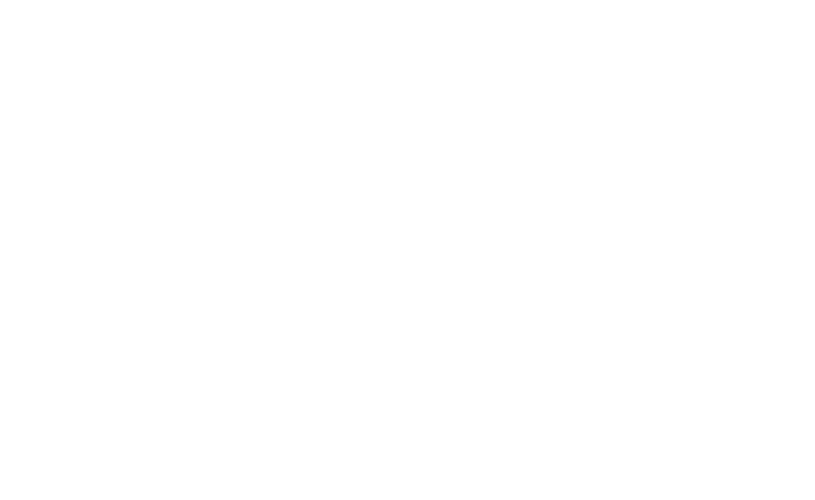 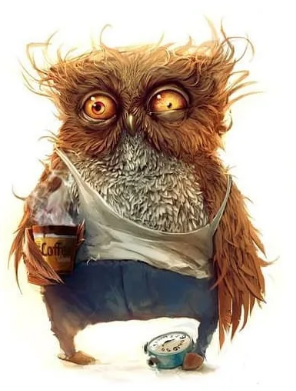 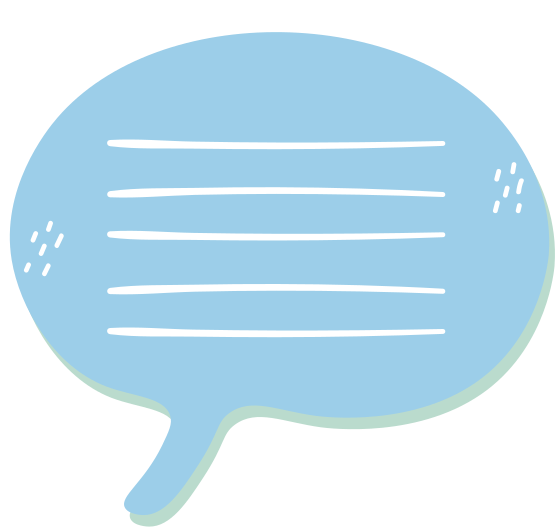 Пофессиональное                          
    обязательство
Забота о себе  =
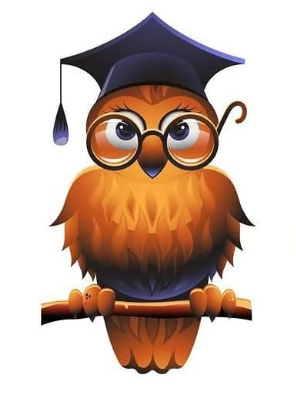 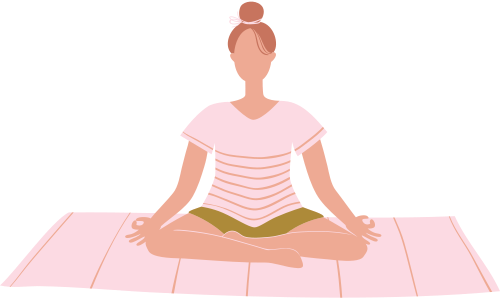 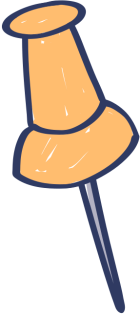 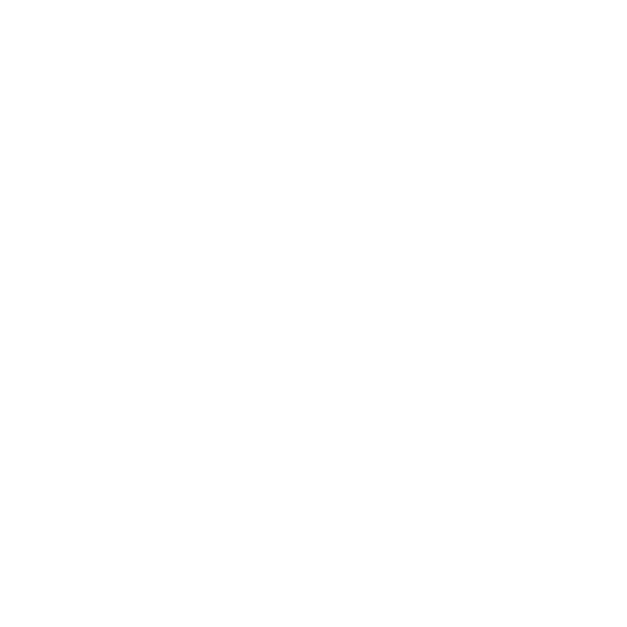 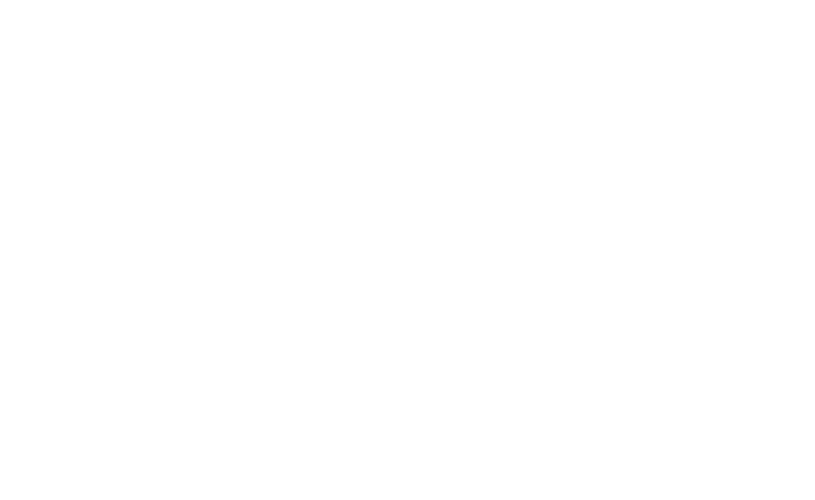 Самопомощь

• Здоровый сон
• Хорошее питание
• Регулярный отдых (50/10)
• Маленькие тайм-ауты во время рабочего дня
• Интересы вне профессиональной деятельности
• Активности на природе
• Саморазвитие (не только в профессиональной   
   сфере)
• Техники управления состоянием, медитация
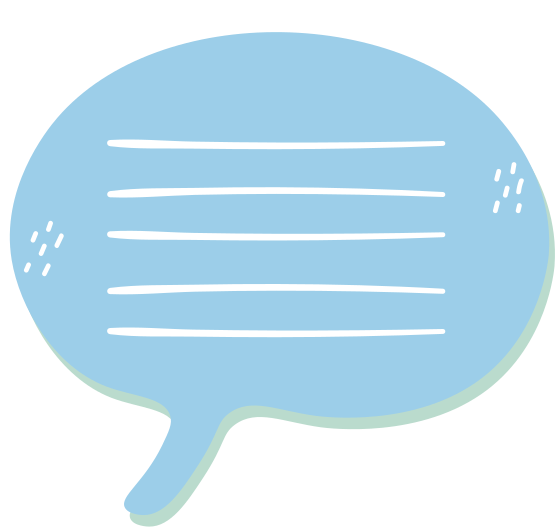 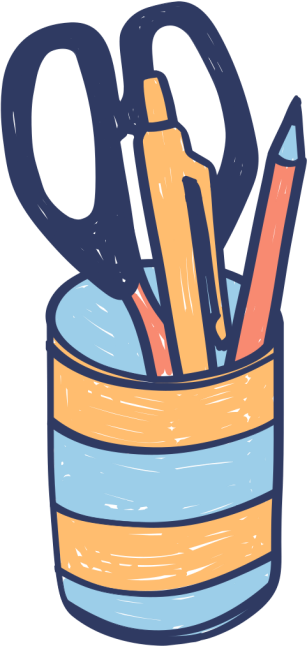 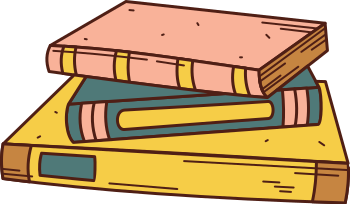 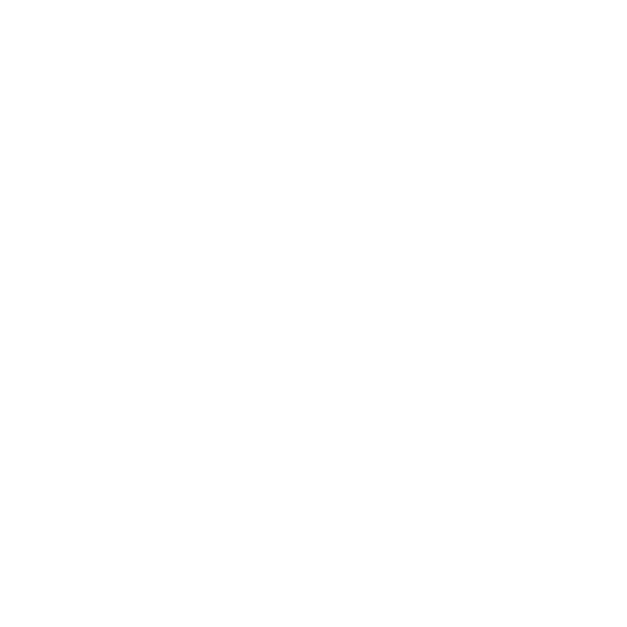 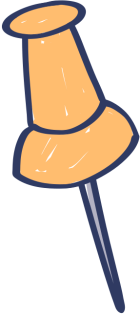 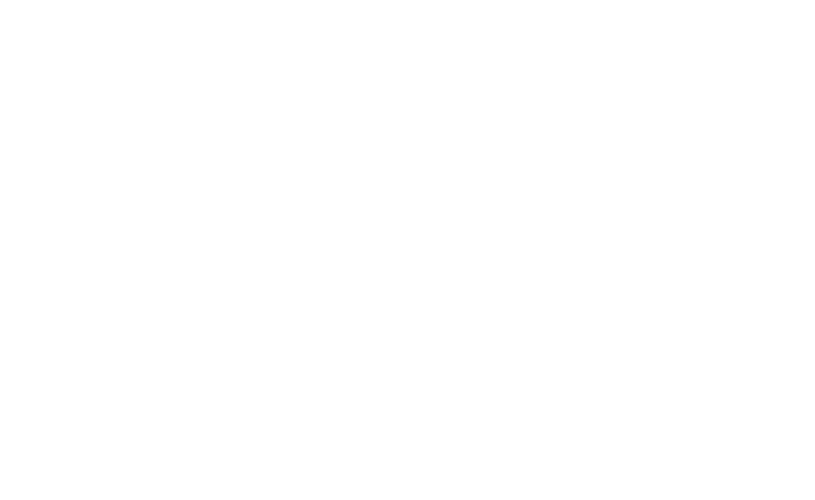 Антистресс
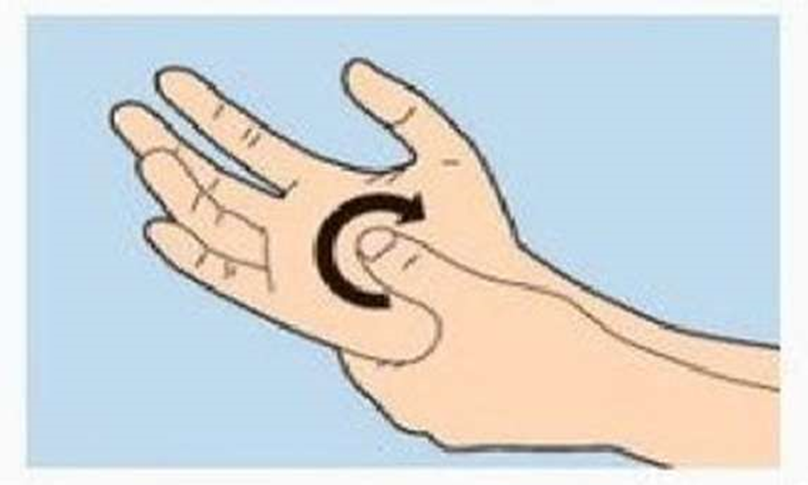 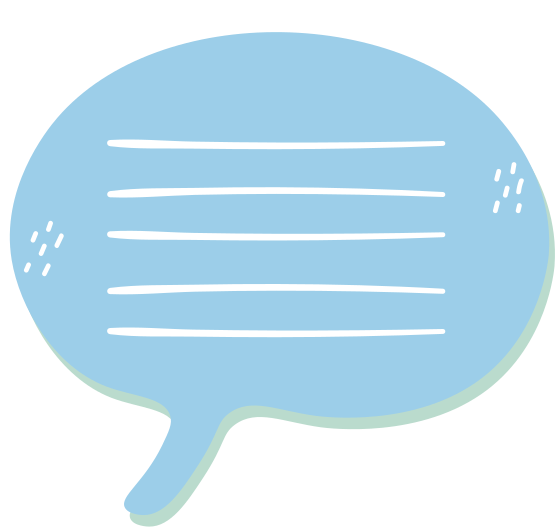 Мягко надави большим пальцем левой руки на середину правой ладони и вращай им по кругу в течение минуты. 
То же самое сделай правым большим пальцем на левой ладони. Это ослабит напряжение и переключит внимание.
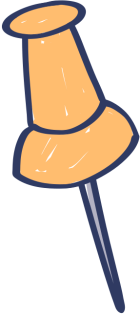 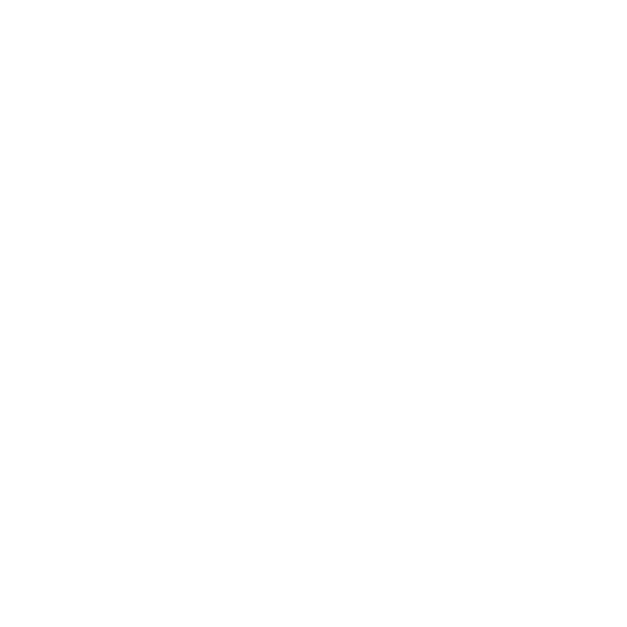 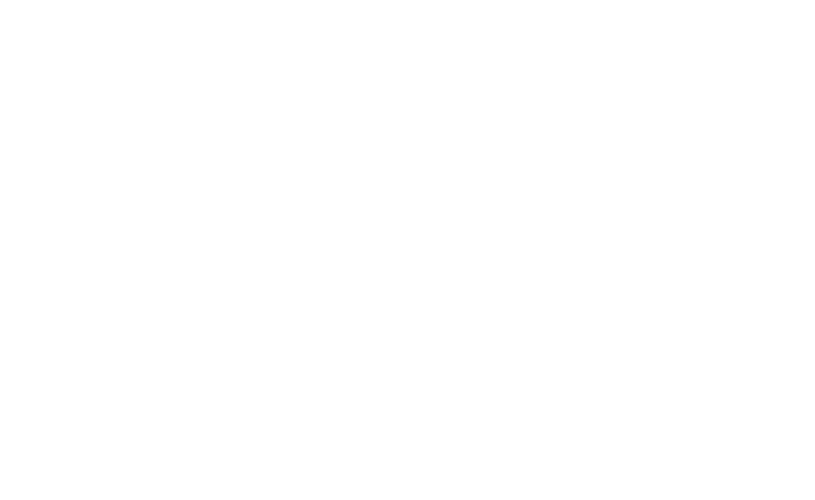 ПРИЛИВ СИЛ
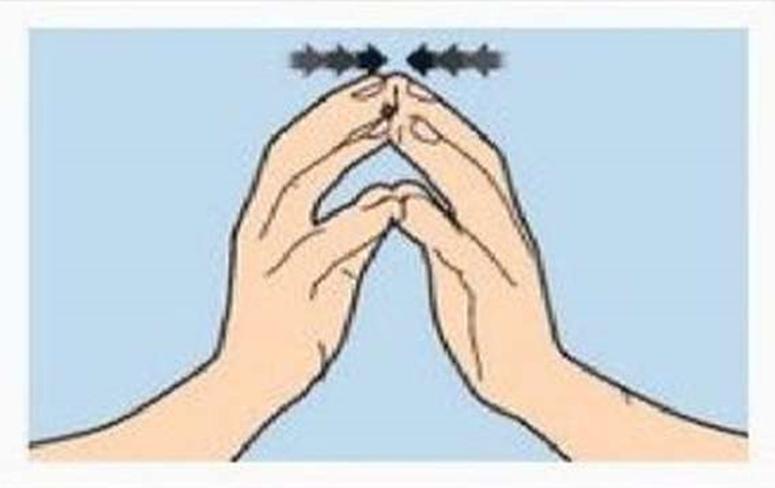 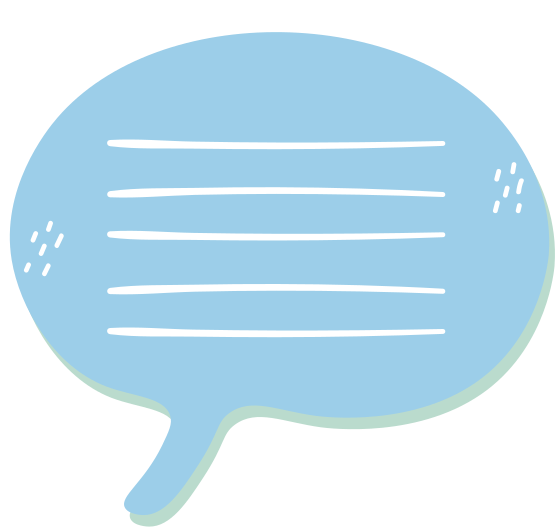 Кончиками пальцев обеих рук энергично постучи друг о друга. 
Затем кончиками большого и указательного пальца правой руки сожми левый большой палец и проведи ими от основания до кончика (будто снимаешь колечко). 
То же самое сделай с большим пальцем правой руки.
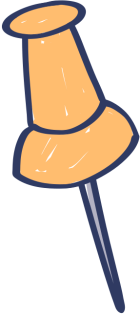 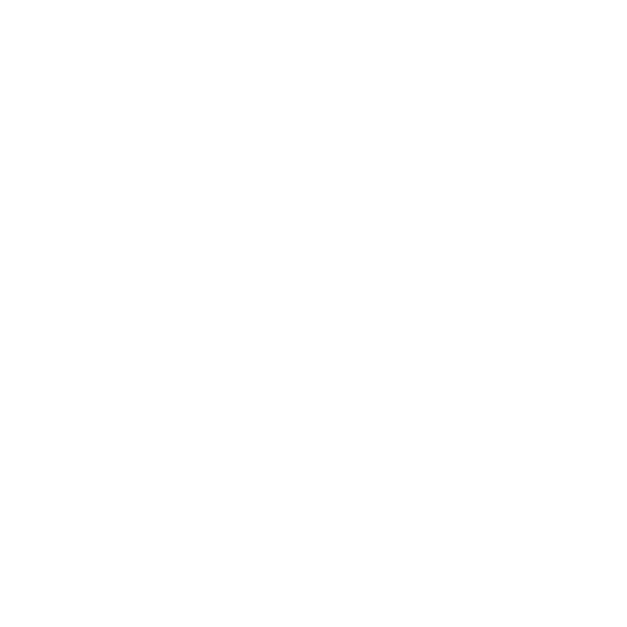 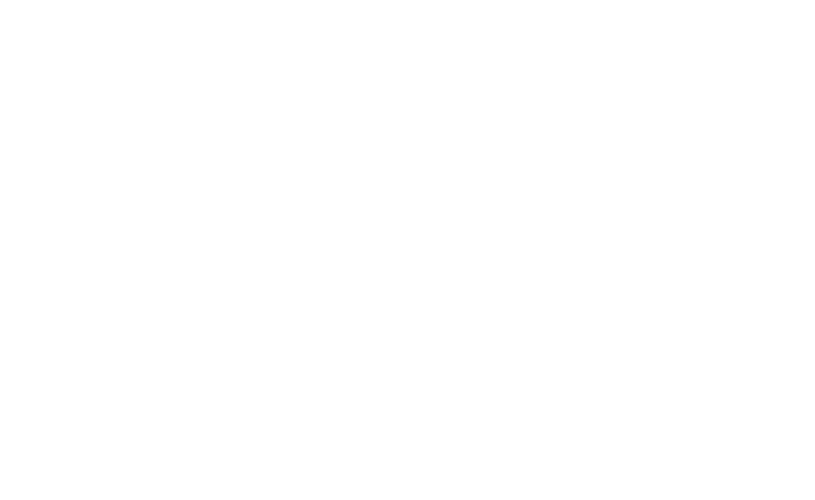 ЗАПУСК МОЗГА
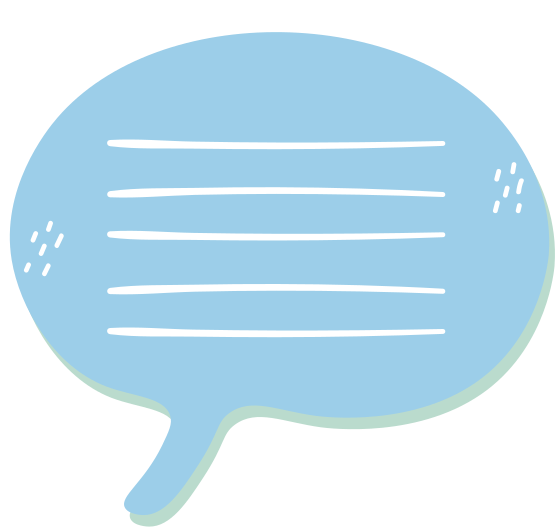 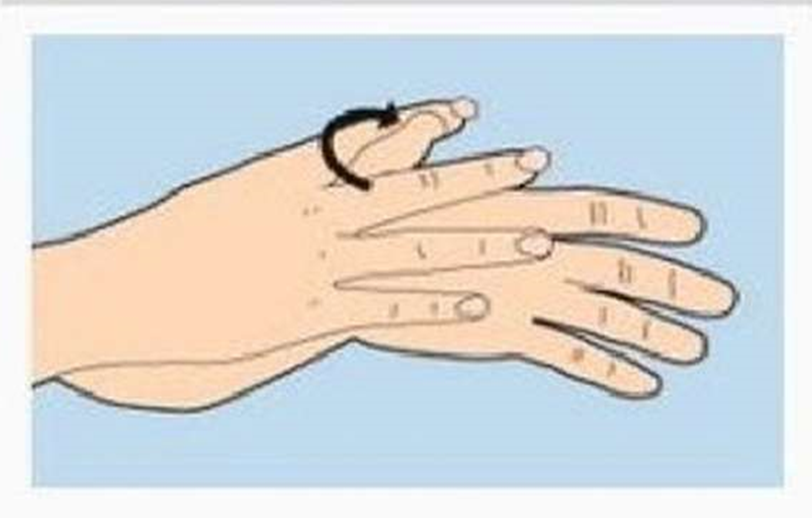 Легко сожми большой палец левой руки указательным и средним пальцами правой (как пассатижами) и «ввинтись» им в этот зажим от кончика до основания. 
То же проделай с правым большим. Такой массаж улучшает прилив крови к мозгу.
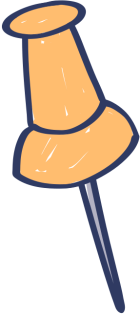 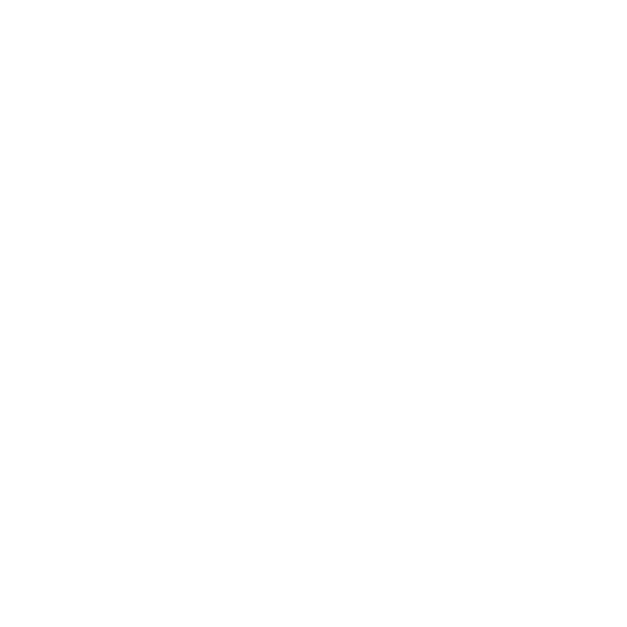 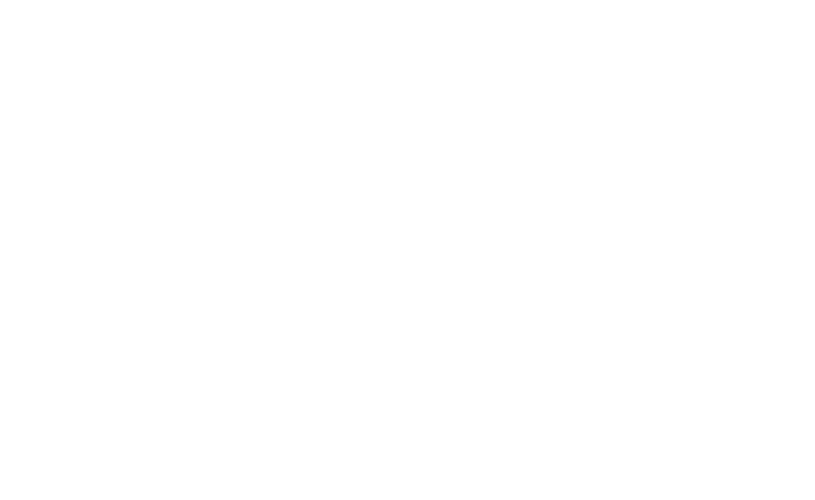 Упражнение "Лобно-затылочная коррекция"
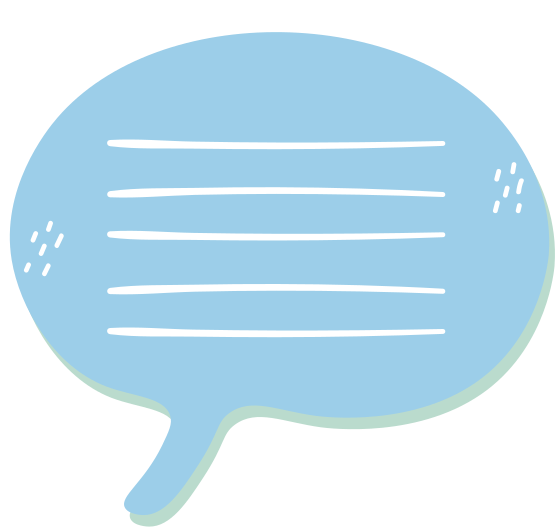 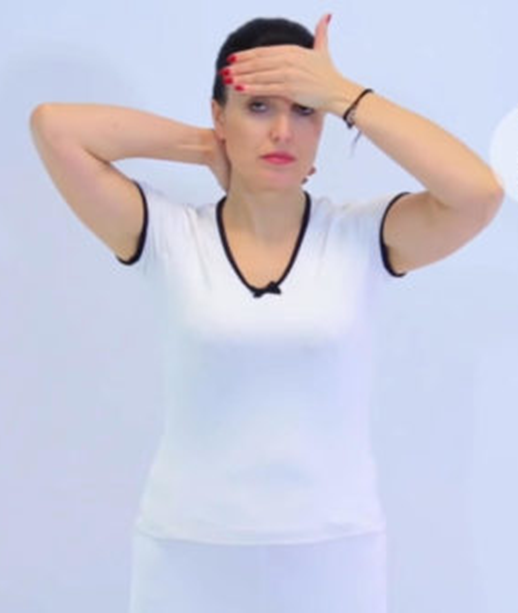 Техника помогает снять стресс и боль, справиться с чувствами тревоги, неуверенности, волнения, успокоиться, стабилизироваться. В ее основе природные интуитивные знания.
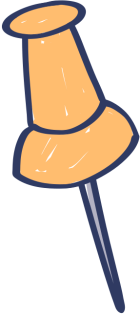 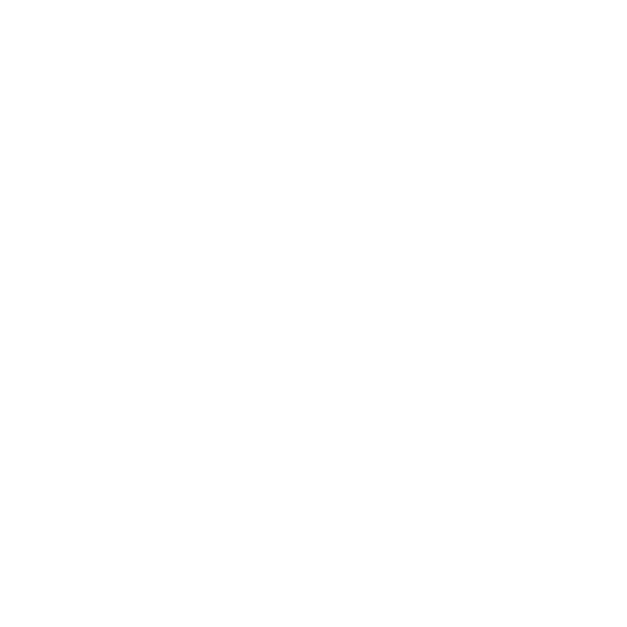 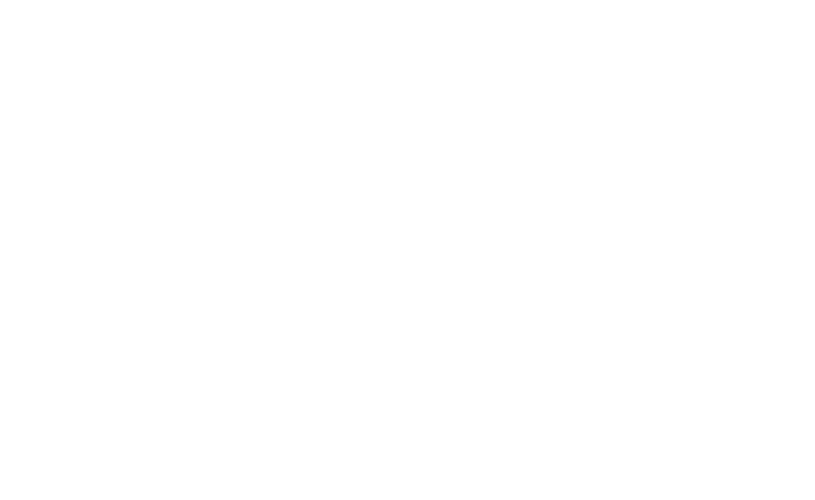 Упражнение «Позитивные точки».
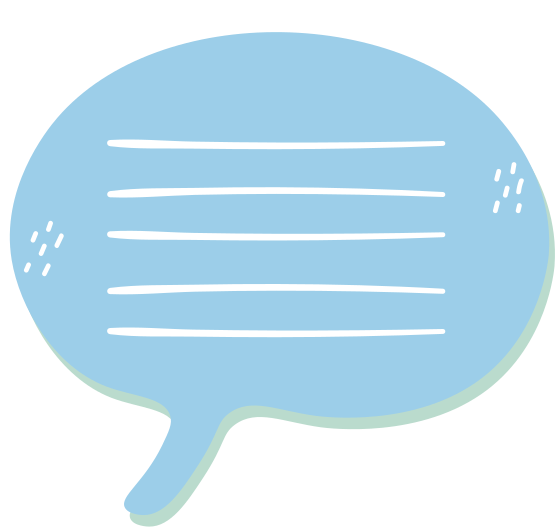 Повышает способность к организованной деятельности, 
активизирует работу памяти. 
Снимает стресс
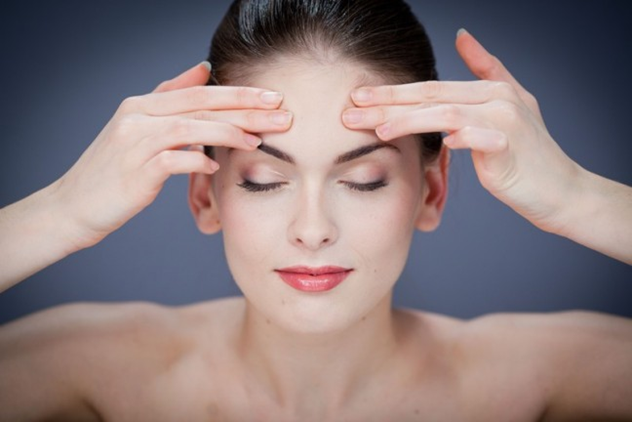 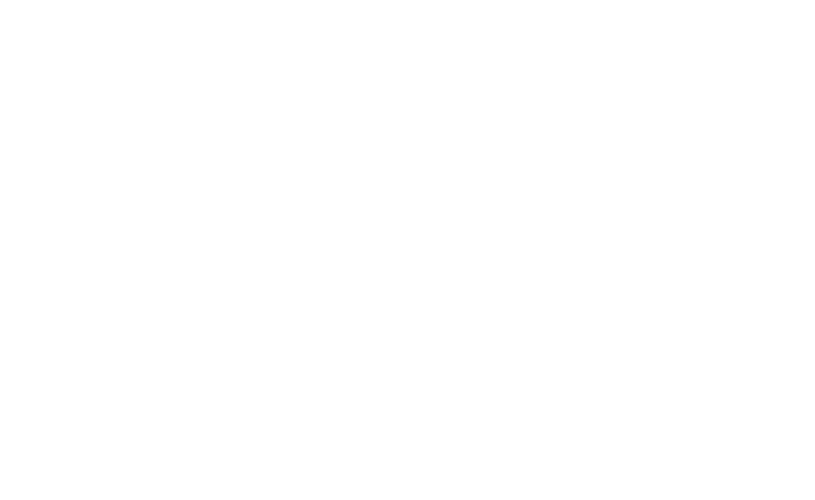 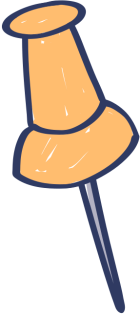 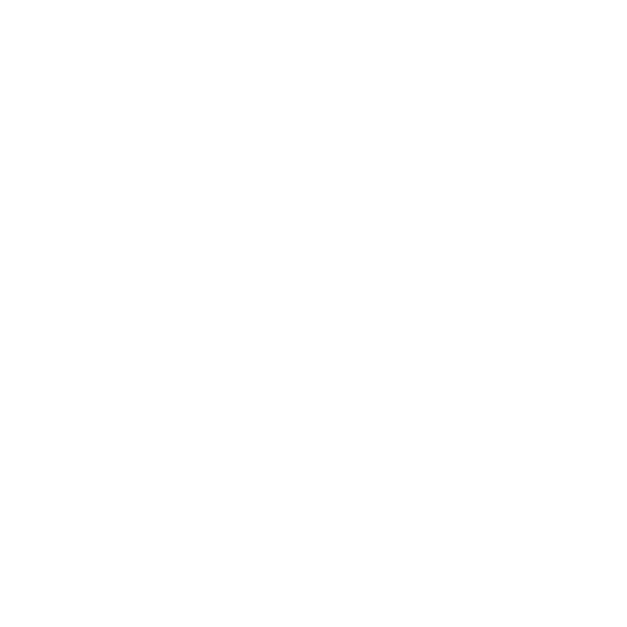 Для снятия усталости и нервного напряжения.
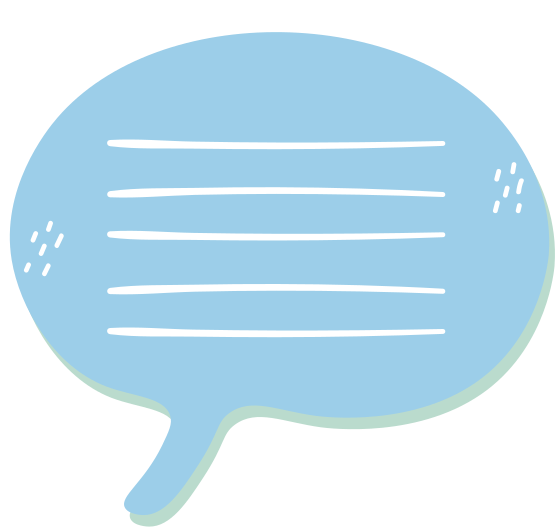 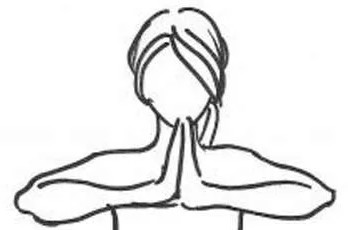 Сложите ладони перед грудью пальцами вверх, не дышите. Сдавите изо всех сил основание ладоней, чтобы руки задрожали. Напряжены мускулы рук и груди. Втяните живот и потянитесь вверх, как будто вы, опираясь о руки, выглядываете из окна.
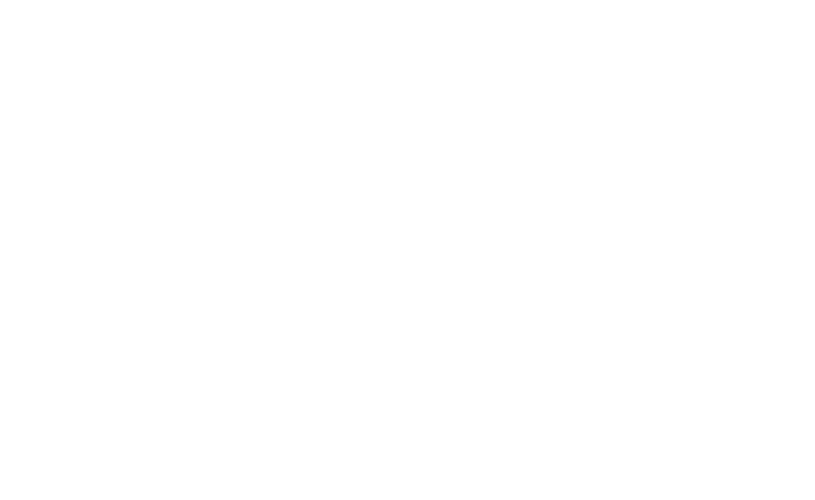 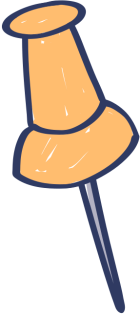 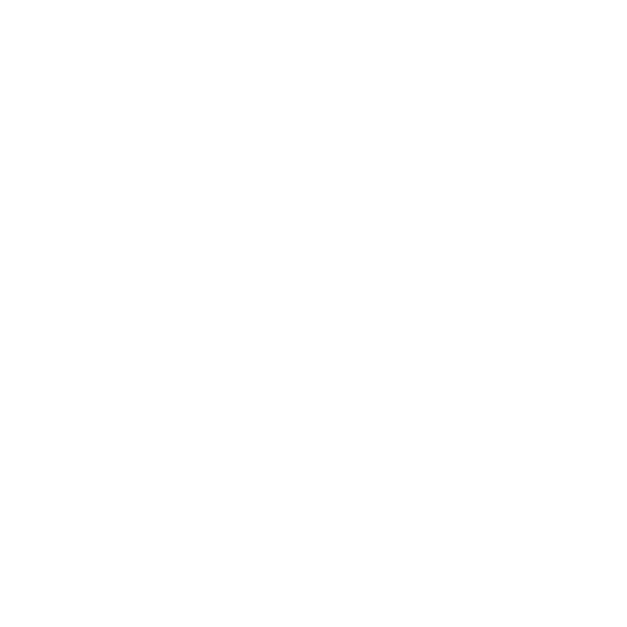 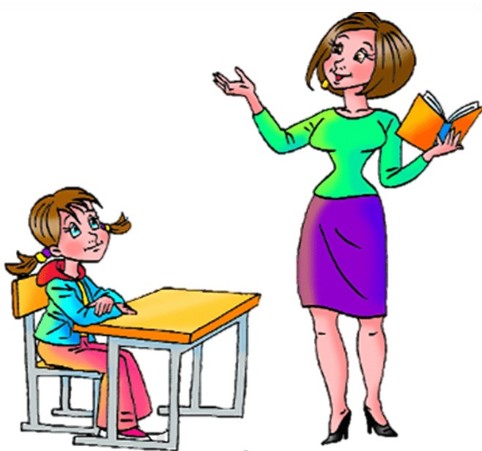 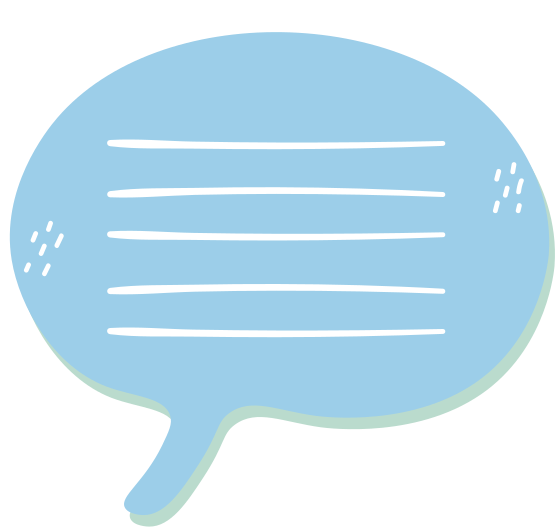 Ресурсное состояние
учителя
Качество
образования
Учебная
мотивация
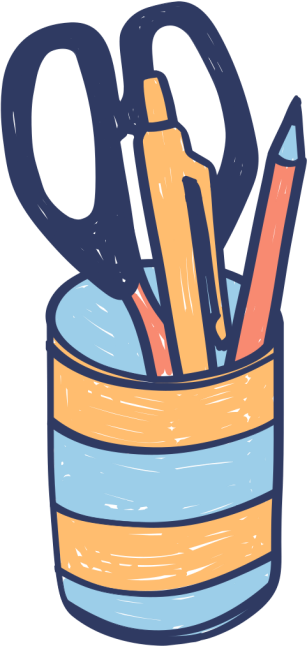 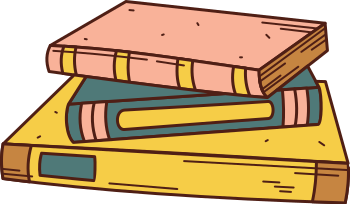